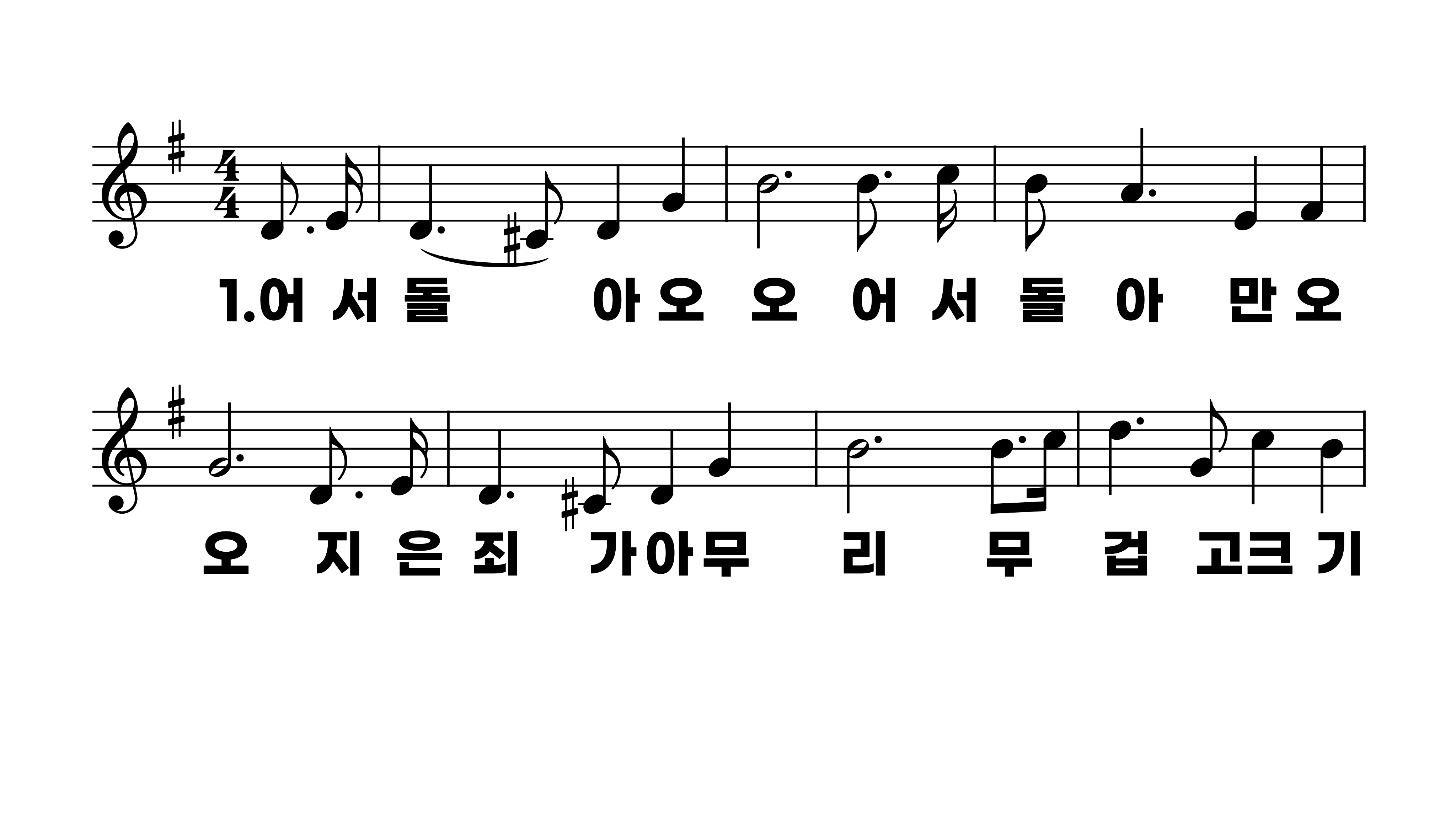 527장 어서 돌아오오
1.어서돌아오
2.어서돌아오
3.어서돌아오
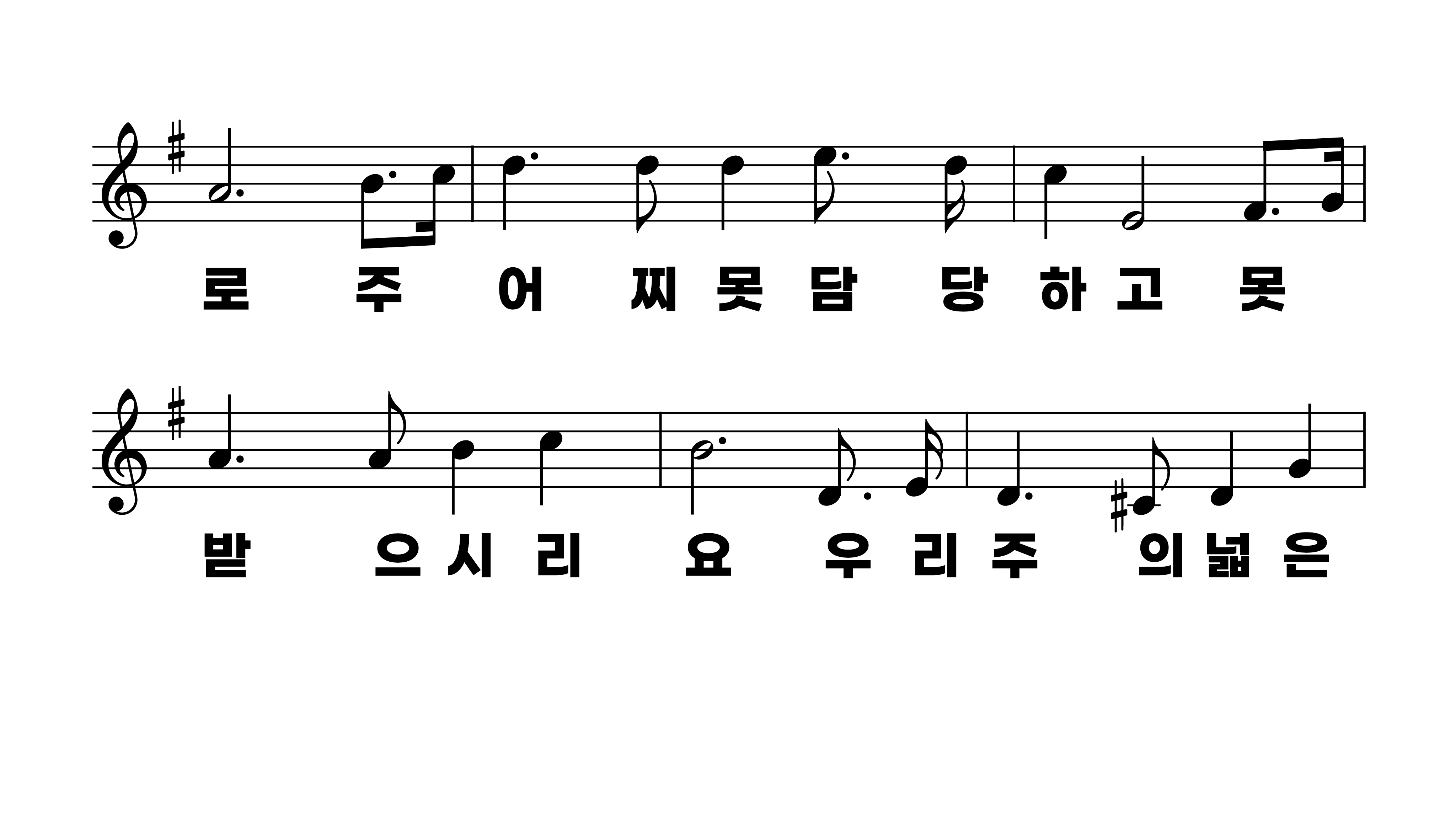 527장 어서 돌아오오
1.어서돌아오
2.어서돌아오
3.어서돌아오
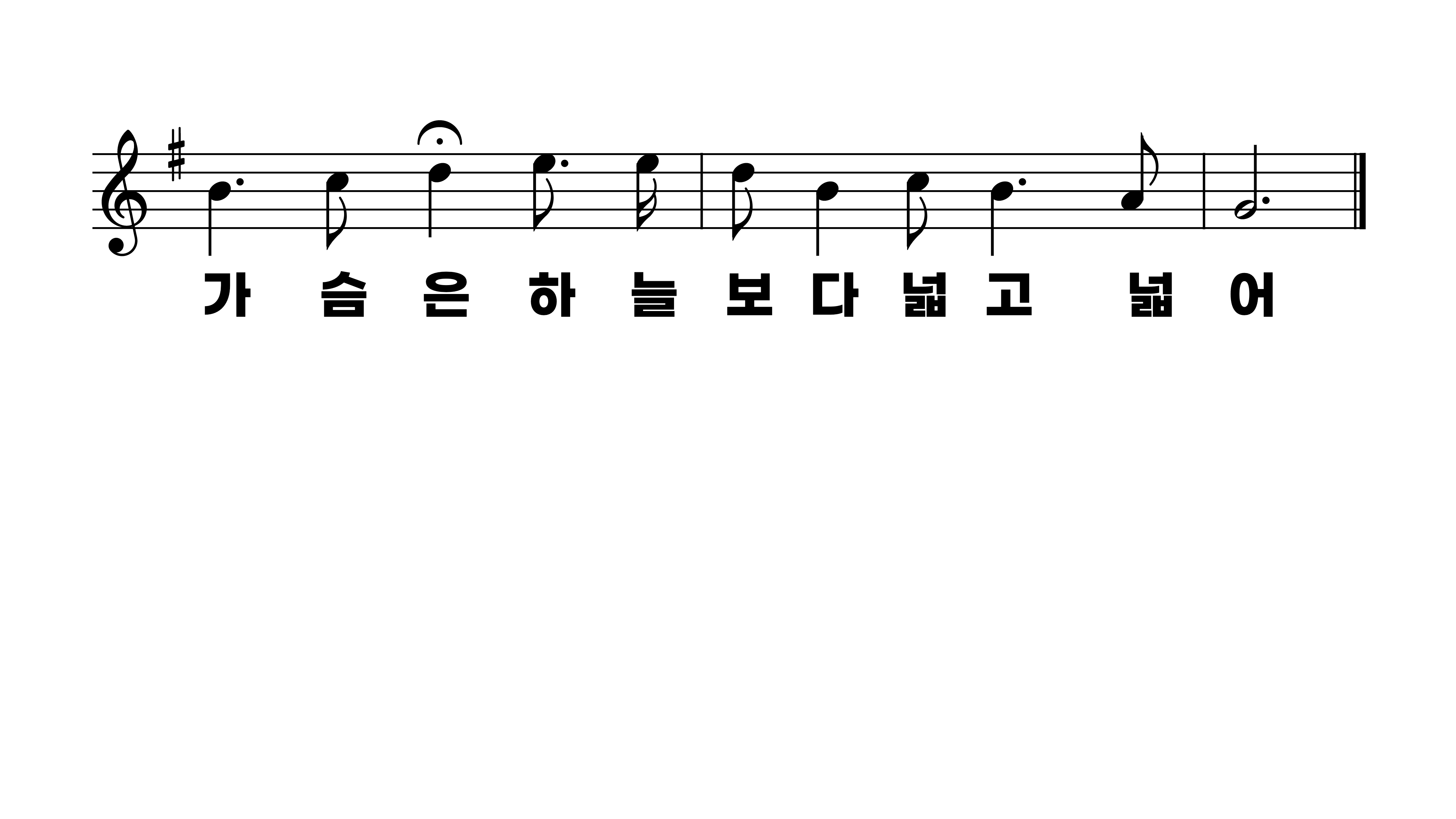 527장 어서 돌아오오
1.어서돌아오
2.어서돌아오
3.어서돌아오
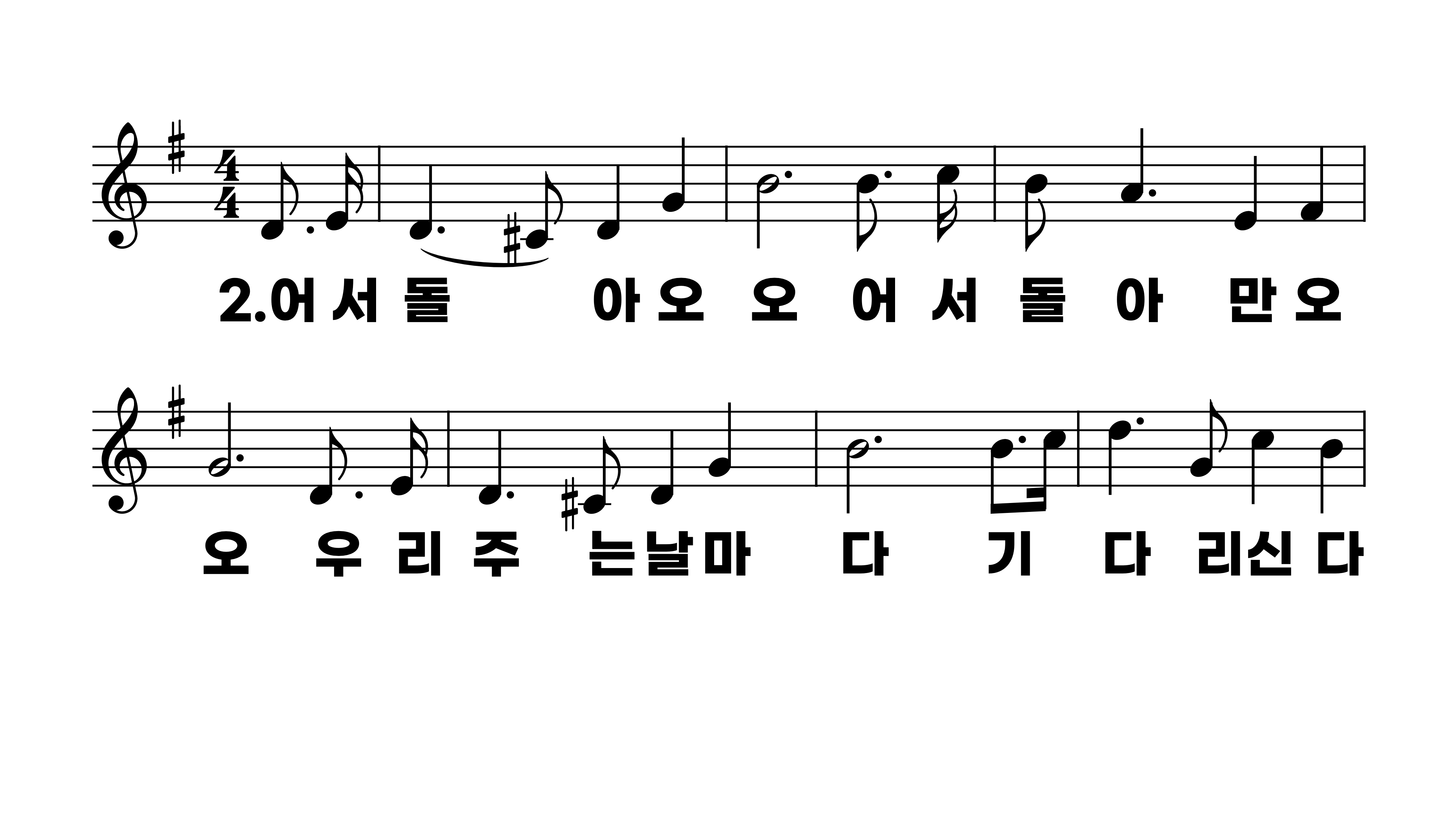 527장 어서 돌아오오
1.어서돌아오
2.어서돌아오
3.어서돌아오
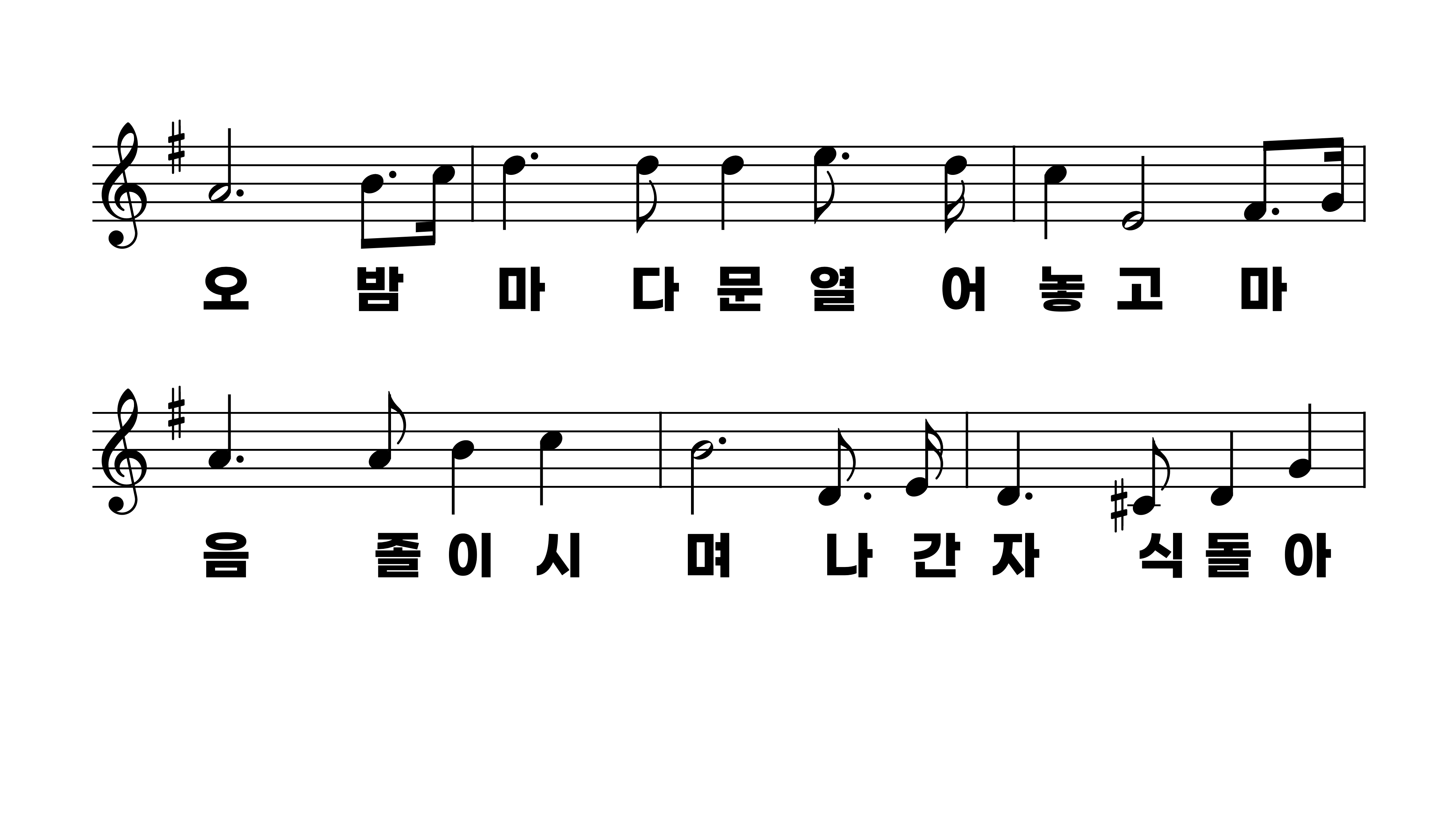 527장 어서 돌아오오
1.어서돌아오
2.어서돌아오
3.어서돌아오
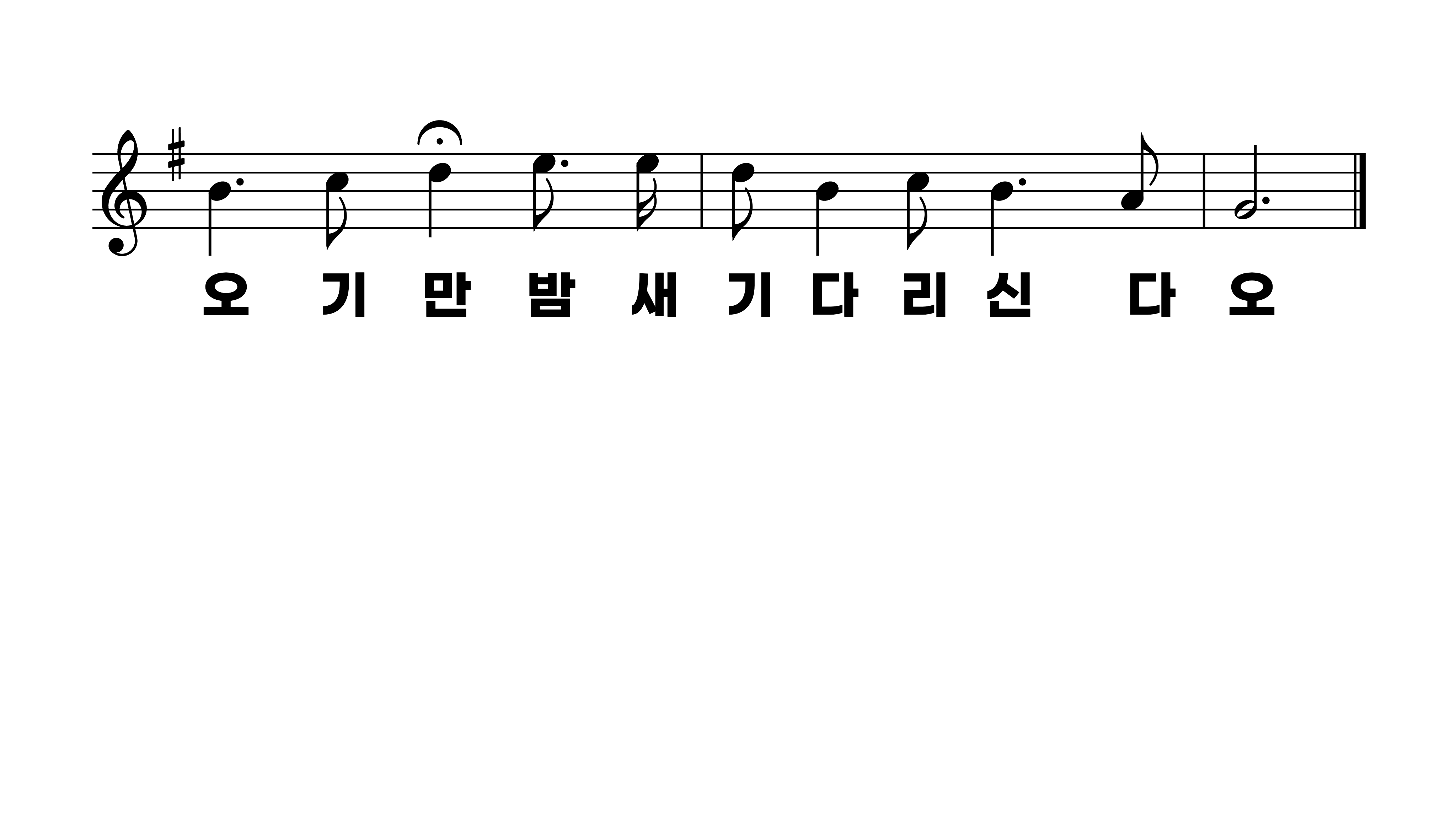 527장 어서 돌아오오
1.어서돌아오
2.어서돌아오
3.어서돌아오
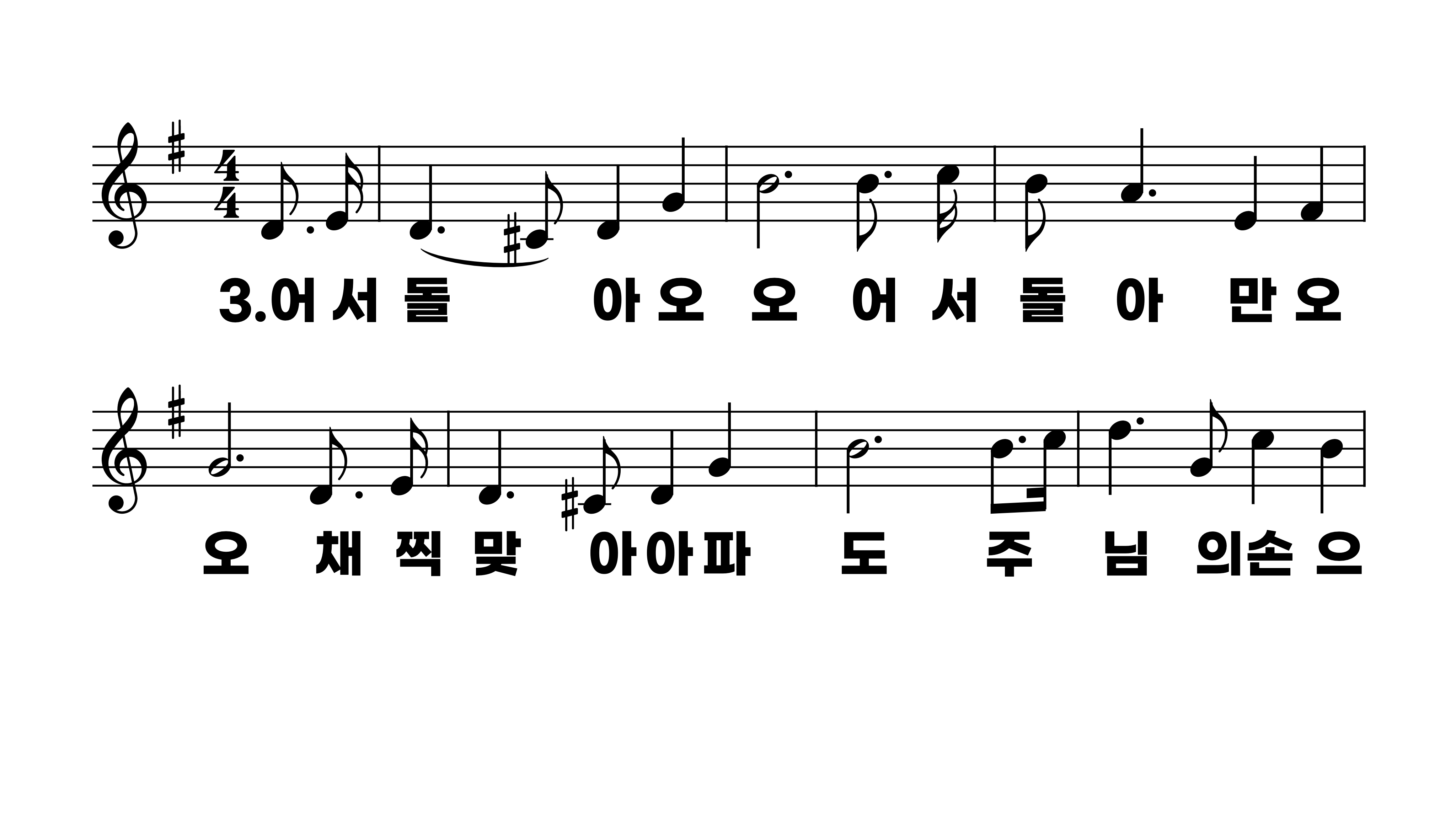 527장 어서 돌아오오
1.어서돌아오
2.어서돌아오
3.어서돌아오
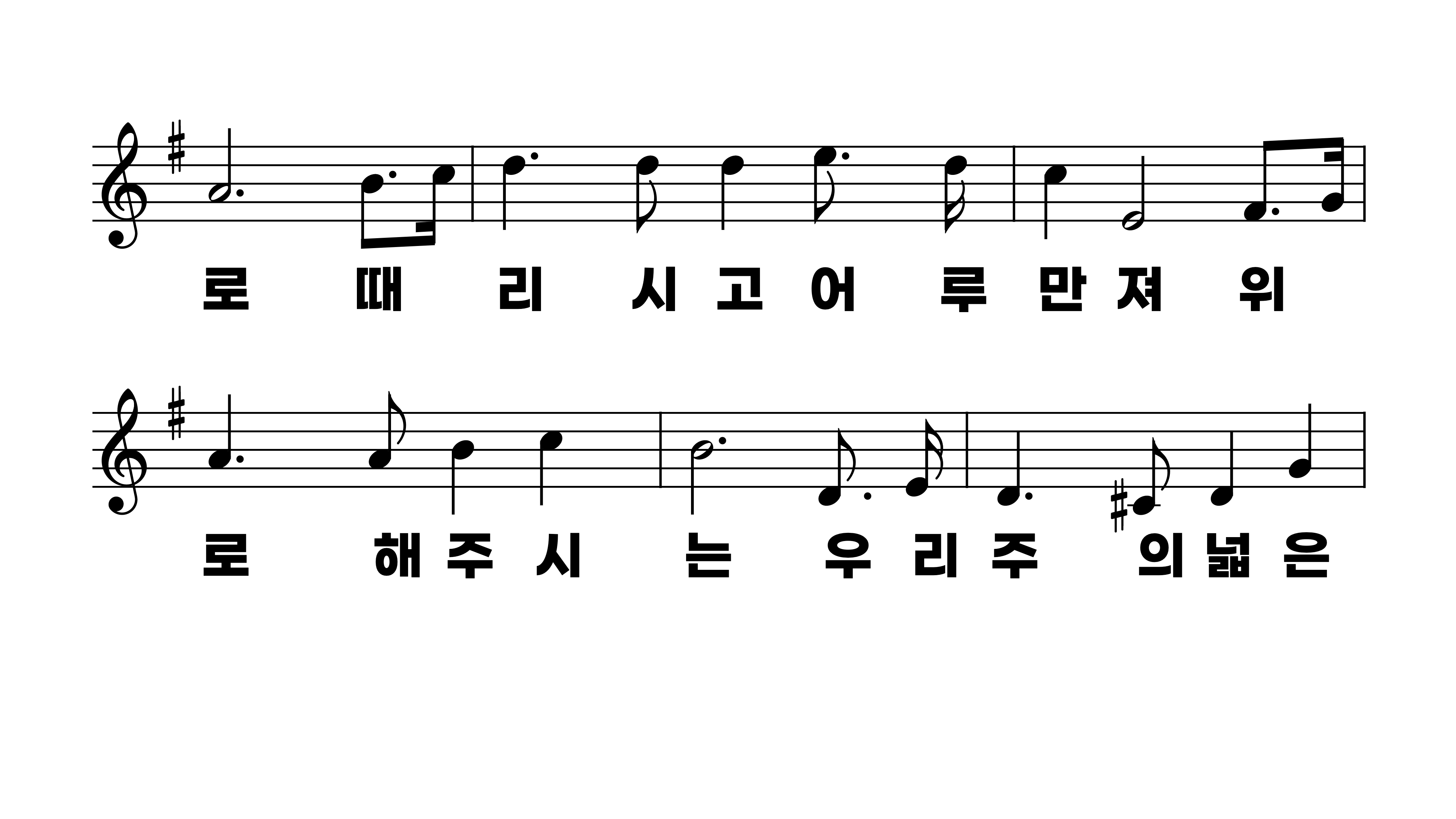 527장 어서 돌아오오
1.어서돌아오
2.어서돌아오
3.어서돌아오
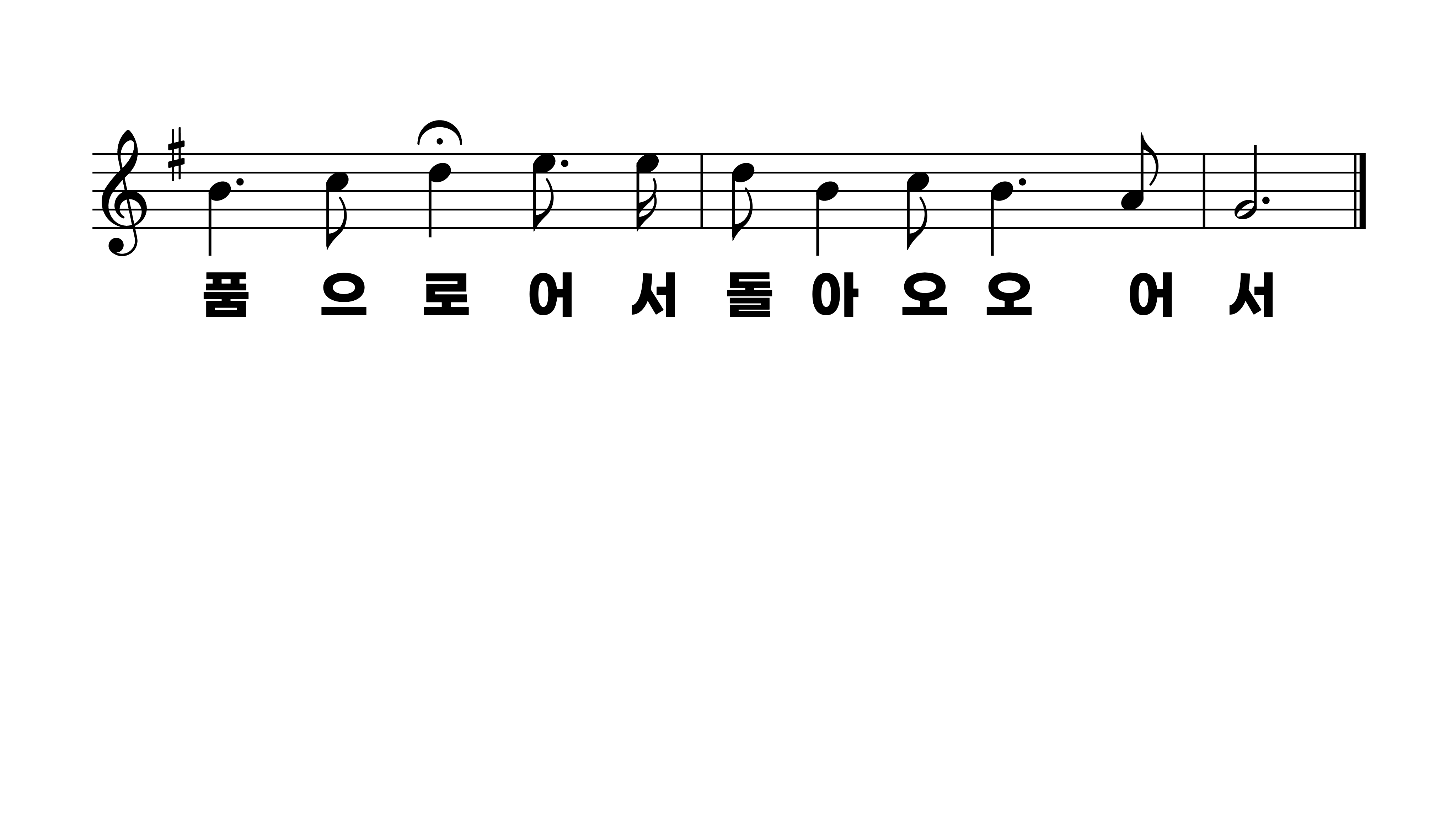 527장 어서 돌아오오
1.어서돌아오
2.어서돌아오
3.어서돌아오